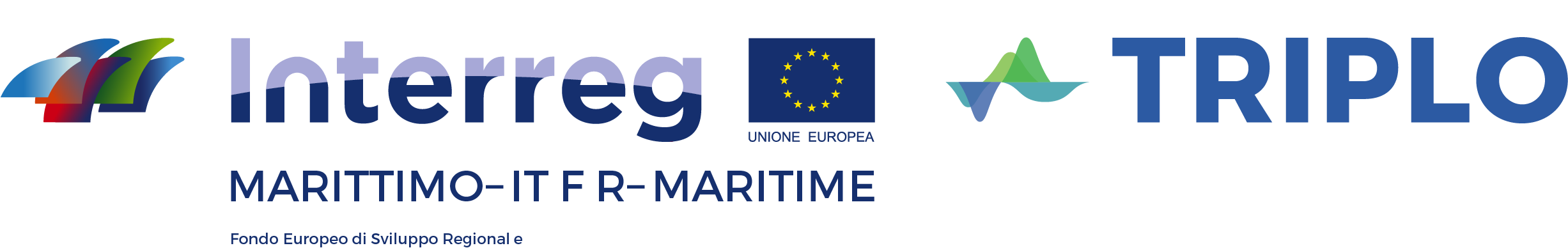 Capitalizzazione di buone pratiche
Polo tematico “Promozione della sostenibilità dei porti”
OUTPUT: PIANO STRATEGICO
Cluster: lotta all’inquinamento acustico nei porti
La cooperazione al cuore del Mediterraneo
La coopération au cœur de la Méditerranée
STRATEGIA CONGIUNTA
3 AREE PILOTA: 2 IN ITALIA / 1 IN FRANCIA
APPROCCIO INNOVATIVO ACUSTICO – LINGUISTICO
SOLUZIONI DIVERSIFICATE PER LA RIDUZIONE DELL’INQUINAMENTO ACUSTICO A DUE LIVELLI: TRANSFRONTALIERO E LOCALE
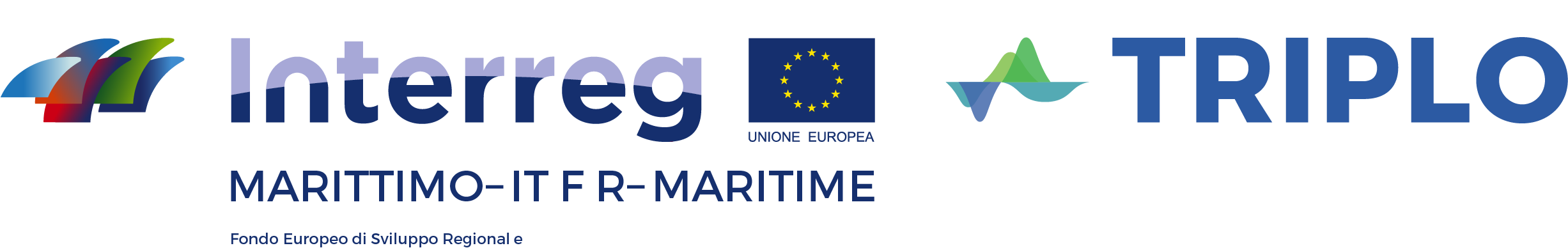 La cooperazione al cuore del Mediterraneo
La coopération au cœur de la Méditerranée
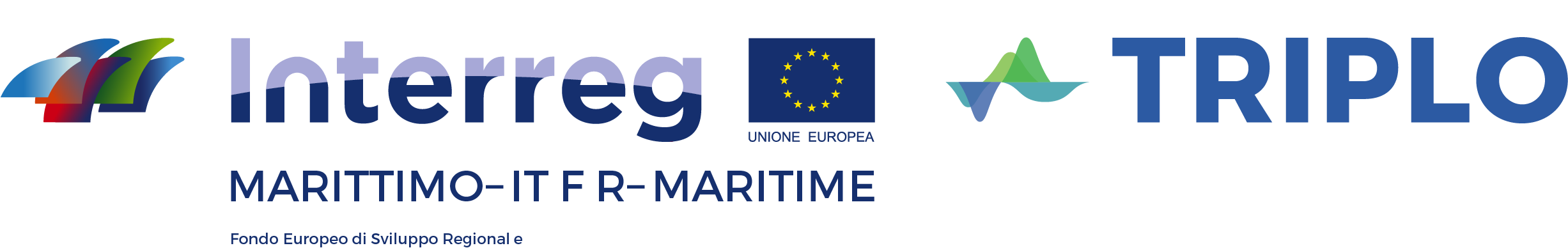 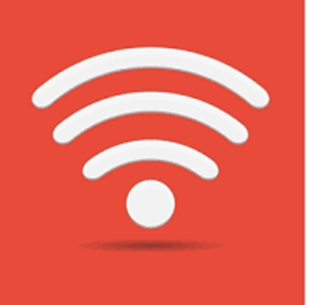 STRUMENTO FACILMENTE REPLICABILE


			BASE CONOSCITIVA PER I DECISORI POLITICI


SUPPORTO TECNICO PER LA PROGRAMMAZIONE DEGLI INTERVENTI DI RIDUZIONE DELL’INQUINAMENTO ACUSTICO
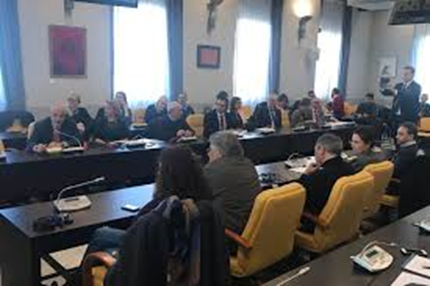 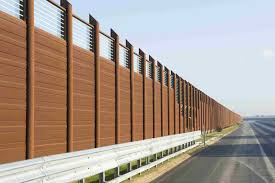 La cooperazione al cuore del Mediterraneo
La coopération au cœur de la Méditerranée
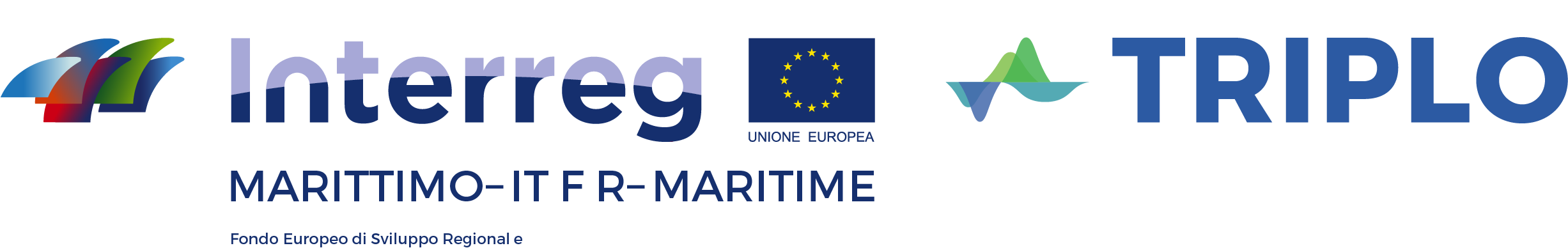 I CONTENUTI DEL  PIANO 1/1:

Parte  A – La Strategia				A.1	Obiettivo generaleA.2	Le aree pilotaA.3 	Metodologia e strumenti
	A.3.1 Reti sensori low cost
	A.3.2 Studi sulla percezione acustica con strumenti di  	         psicoacustica/linguistica
A.4	Soluzioni per il contenimento del rumoreA.5	Verso la programmazione europea 2021-2027
La cooperazione al cuore del Mediterraneo
La coopération au cœur de la Méditerranée
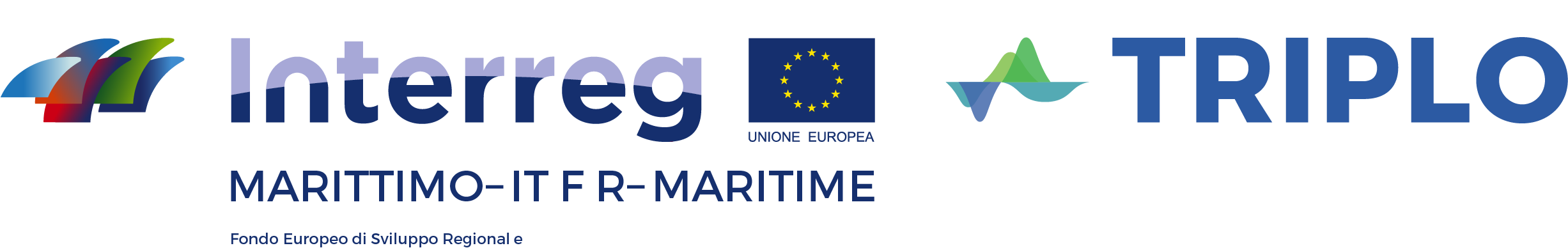 I CONTENUTI DEL PIANO STRATEGICO 2/2Parte B – I casi pilotaB.1	La Toscana: Livorno- Lucca B.2	La Sardegna: Porto Torres - SassariB.3	Dipartimento del VAR: porto di Tolone – Seyne sur Mer
La cooperazione al cuore del Mediterraneo
La coopération au cœur de la Méditerranée
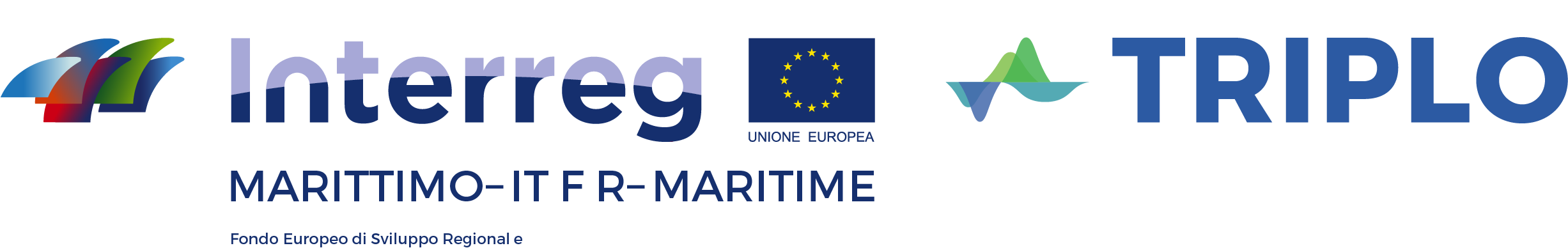 http://interreg-maritime.eu/it/web/triplo/progetto
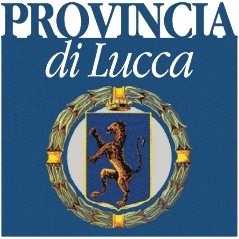 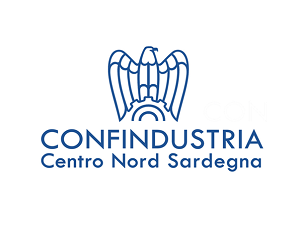 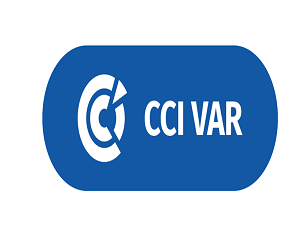 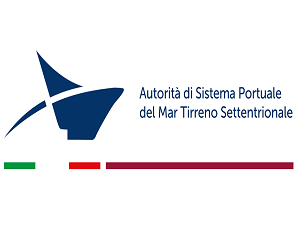 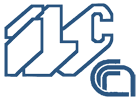 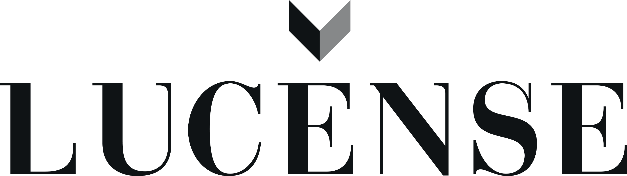